5. prednáška (19.10.2011)
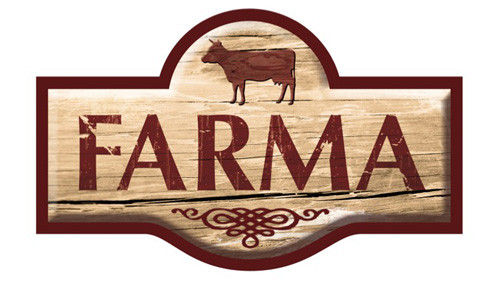 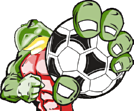 Polia
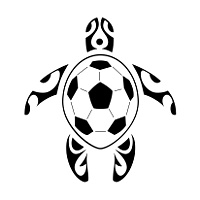 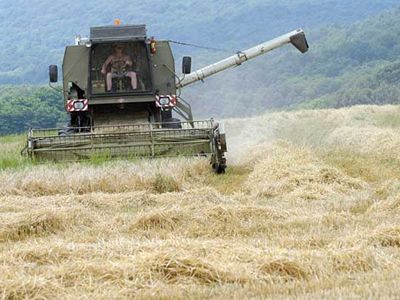 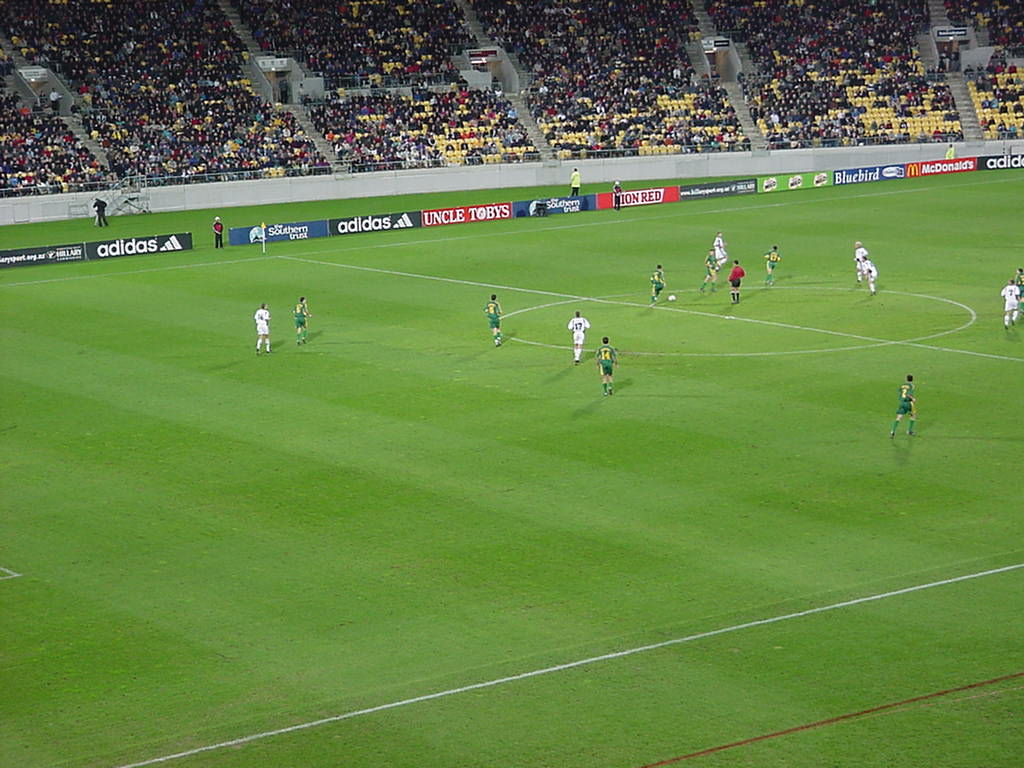 Korytnačky na farme akorytnačí futbal
Čo už vieme...
Poznáme podmienkový príkaz (if-else)
Poznáme cykly: for, while, do-while
break a continue na ich prerušenie
Metódy vracajúce hodnoty a príkaz return
Komentáre, debugovanie
Premenné v metódach (lokálne premenné)
primitívny typ (8 typov) vs. referenčný typ
Čo je to referencia, na čo slúži a ako sa používajú premenné referenčného typu
Čo už vieme…
Trieda je „vzor“ správania sa pre všetky objekty danej triedy – „šablóna“
Ako sa vytvára objekt triedy pomocou new 
vieme, že objekt môže mať viacero konštruktorov líšiacich sa parametrami (WinPane, String, …)
vieme, že String na uchovávanie postupnosti znakov je „extra“ trieda... („skratky“ pre programátorov)
Vytvoriť vlastnú triedu rozširujúcu triedu Turtle alebo WinPane a popridávať do nej nové metódy
Ako pridať do všetkých objektov nejakej triedy „trvalú pamäť“ – inštančné premenné
Inštančné premenné
public class KorytnackaSPamatou extends Turtle {
		private int vek;
		…
}
new Turtle();
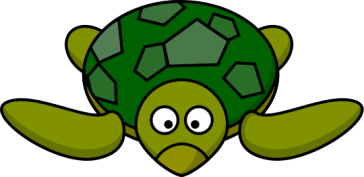 vek:10
vek:13
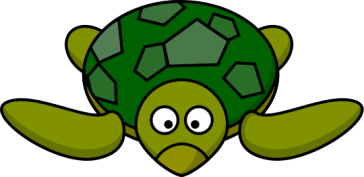 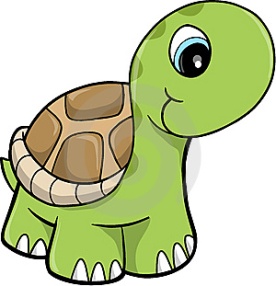 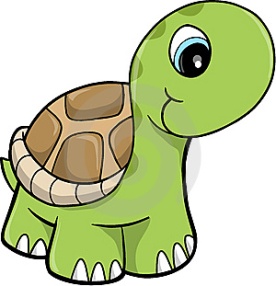 vek:8
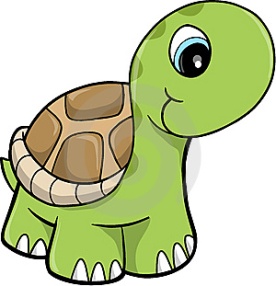 new KorytnackaSPamatou();
Čo už vieme...
Ak do triedy rozšírujúcej triedu WinPane pridáme metódy „so správnym menom a parametrami“, vykonajú sa pri myšacích aktivitách
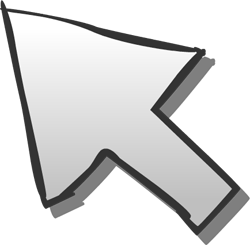 protected void onMouseClicked(int x, int y, 
                           MouseEvent detail)

protected void onMousePressed(int x, int y, 
                           MouseEvent detail)
Myšacie udalosti
Udalosti, ktoré môžeme obsluhovať (spracovať):
onMousePressed – pri zatlačení tlačidla myši
onMouseReleased – po uvoľnení tlačidla myši
onMouseClicked – po kliknutí (postupnosť: Pressed, Released, Clicked)
onMouseMoved – pri pohybe myši bez zatlačeného tlačidla myši
onMouseDragged – pri pohybe myši so zatlačeným tlačidlom myši
Projekt: kvetinová farma
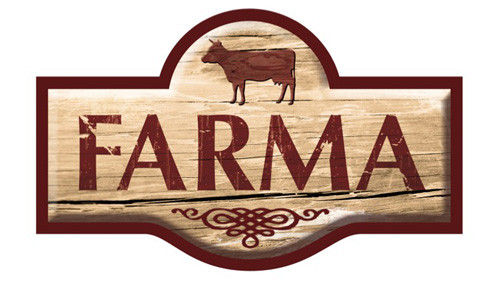 Ideme vyrobiť:
Triedu Farma, rozširujúcu triedu WinPane
Každá farma:
má šírku 500 a výšku 300
má hnedé pozadie
je rozdelená na 5 záhonov rovnakej šírky
hranice záhonov sú čierne vertikálne čiary
Kliknutím do záhonu na danom mieste v záhone posadíme kvet
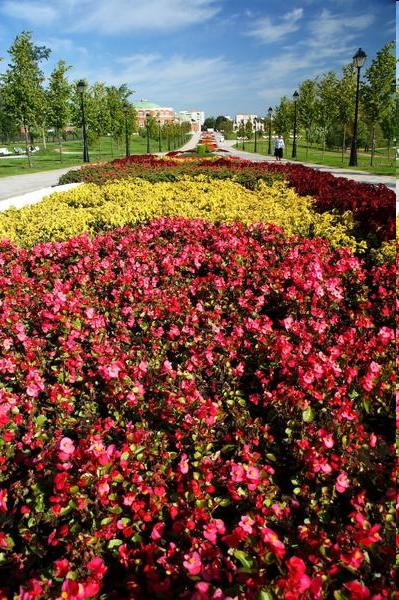 Čo chceme od farmy
Aké metódy má mať „kvetinová“ farma:
pocetZahonov – vráti počet záhonov
vZahone – vráti počet kvetín v i-tom záhone
pocetKvetov – vráti počet kvetín v celej záhradke
sViacAko – vráti počet záhonov, v ktorých je viac ako parametrom zadaný počet kvetín
vsadeNieco – vráti, či je v každom záhone aspoň jeden kvietok
najZáhon – vráti poradové číslo záhonu, v ktorom je najviac kvetín

Metódy skúmame cez ObjectInspector ...
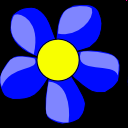 Vytvorenie farmy
Pri vytvorení objektu farmy spravíme:
nastavíme šírku kresliacej plochy na 500 a nastavíme, aby jej veľkosť nebolo možné zmeniť (resizable)
nastavíme farbu pozadia na hnedú 
new Color(255, 211, 155)
nakreslíme hranice záhonov
spravíme si na to pomocnú metódu s počtom záhonov určeným parametrom, ktorú zavoláme...
Ako to spraviť, aby to všetko objekt triedy Farma spravil „sám“ pri svojom vytvorení (nie cez naše príkazy v „spúšťači“)?
Pri zrode objektu ...
Java nám ponúka možnosť, ako vykonať nejaké príkazy, hneď ako sa vytvorí objekt ...

public class Farma extends WinPane {

		public Farma() {
			// inicializacne prikazy
		}
}
„inicializačná metóda“: má rovnaký názov ako trieda a nemá návratový typ
Zmena tvaru korytnačky
Korytnačka vie zmeniť svoj tvar:
	korytnacka.setShape(
		new ImageTurtleShape("kvietok.png"));




Cez metódu stamp vie korytnačka otlačiť svoj tvar do kresliacej plochy
Názov súboru s obrázkom vloženým do projektu
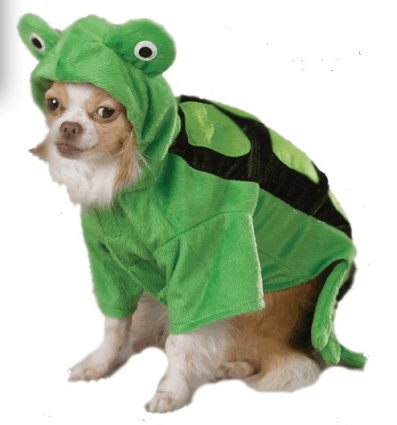 Programujeme...
Pridáme metódy:
		public void pridajKvietok(int x, int y);
		public int pocetZahonov();

Ako zistíme počet kvetov v konkrétnom záhone?
vytvoríme inštančné premenné, v ktorých si budeme pamätať počet kvetín v jednotlivých záhonoch:private int vZahone0;private int vZahone1;private int vZahone2;private int vZahone3;private int vZahone4;
Čo ak budeme chcieť väčšiu farmu so 100 záhonmi?
Polia
Pole je špeciálny Java objekt, ktorý obsahuje veľa hodnôt (políčok) rovnakého typu. Jednotlivé políčka sú číslovane (indexované) od 0.
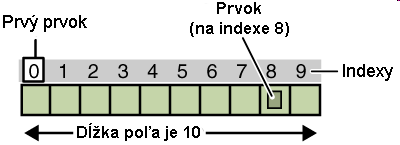 Pole - metafora
„skrinka“ na 7 int-ov
Objekt, ktorý má „veľa šuflíkov“ na uchovanie hodnôt nejakého typu (primitívneho alebo referenčného).

Všetky „šuflíky“ sú rovnakého typu.
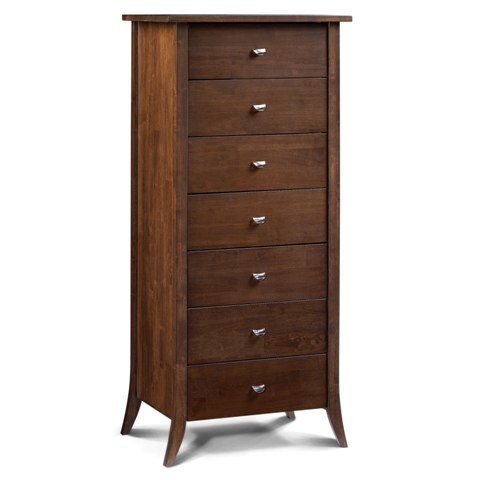 0
1
2
3
4
„Šuflíky“ sú označené číslami – indexmi počnúc indexom 0
5
6
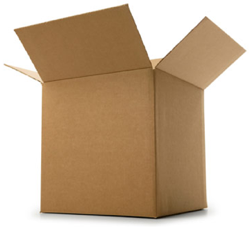 Deklarácia „poľovej“ premennej
Deklarácia premennej referencujúcej „poľový“ objekt:
int[] zahony;




u inštančných premenných pridáme private
Názov premennej, ktorá referencuje objekt poľa („uchováva jeho rodné číslo“)
Typ políčok poľa
Vytvorenie objektu poľa
zahony = new int[5];




Vytvorí sa objekt „poľa“, ktorý sa skladá z 5 políčok. Každé políčko je schopné uchovať jedno celé číslo (hodnotu typu int).
Do premennej zahony sa uloží referencia na vytvorený „poľový“ objekt.
Počet políčok vytváraného poľa („poľového objektu“)
Typ políčok poľa
Prístup k políčkam poľa
zahony[0] = 1;
	zahony[1] = zahony[0] + 5;





Medzi hranaté zátvorky píšeme index políčka
Indexy štartujú od 0!
Index políčka poľa, s ktorým chceme pracovať
Čo o poliach ešte nevieme
Po vytvorení poľa sú v jednotlivých políčkach poľa „defaultné“ hodnoty pre typ políčok poľa
Počet políčok poľa získame pomocou „length“ (pozor, je to špeciálna vec, nie metóda, ako pri objektoch triedy String):
  
	for (int i=0; i<zahony.length; i++) {

  }
Pozor, tu žiadne zátvorky ()
„Defaultné“ hodnoty
Pre int, byte, short, long, float, double  je to hodnota 0
Pre boolean je to false
Pre char je to Unicode znak s kódom 0
Pre premenné referenčného typu (referencujúce objekty tried ako String, Turtle, ...) je to null.
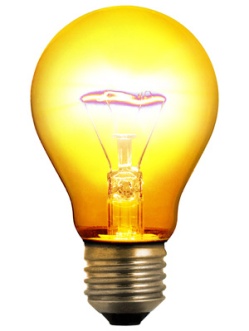 Farma: čo potrebujeme?
Pre každý záhon potrebujeme vedieť koľko je tam práve kvetín:
pole hodnôt typu int – každé políčko poľa uchováva číslo, ktoré hovorí, koľko kvetov je práve v záhone

private int[] zahony;

vytvorenie poľa:
this.zahony = new int[5];
Počet prvkov s vlastnosťou
Stratégia:
Vytvoríme si počítadlo, v ktorom rátame koľko prvkov s danou vlastnosťou sme stretli
Prechádzame postupne všetky prvky poľa. Ak má prvok požadovanú vlastnosť (overíme if-om), zvýšime hodnotu počítadla o 1
Po skončení prechodu prvkami obsah počítadla je počet prvkov poľa s danou vlastnosťou
Všetky prvky majú vlastnosť ...
Stratégia:
Na začiatku veríme, že všetky prvky majú nejakú vlastnosť – nastavíme si nejakú boolean premennú (napr. s menom allOK) na true 
Prechádzame postupne všetky prvky poľa. Ak je prvok „zlý“ (nemá požadovanú vlastnosť), nastavíme boolean premennú na false 
Po skončení prechodu prvkami obsah boolean premennej hovorí, či všetky prvky majú skúmanú vlastnosť
Naj-prvok poľa
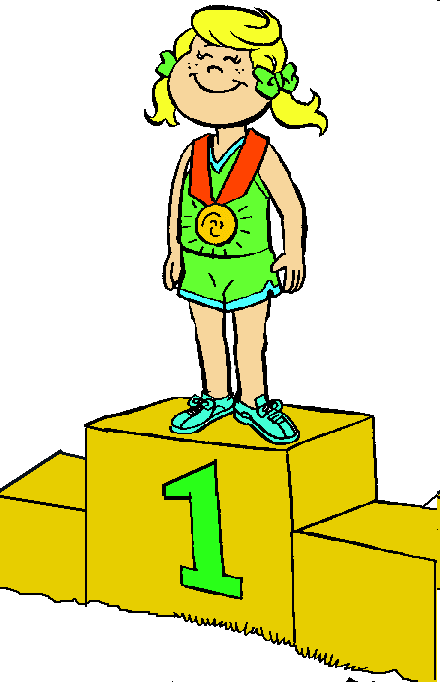 Stratégia:
vyberieme si nejaký prvok poľa ako 
    kandidáta na najlepší prvok
skúšame každý prvok, či náhodnou 
    nie je lepší, ako aktuálny kandidát:
ak áno, zapamätáme si aktuálny prvok ako nového kandidáta na najlepší prvok
Ak je zvoliť počiatočného kandidáta ťažké, tvárime sa, že za kandidáta máme zvolenú absolútne najhoršiu vec.
Naj-prvok poľa – simulácia
int[] pole = …;
int najIndex = 0;
for (int i=1; i<pole.length; i++)
      if (pole[najIndex] < pole[i])
            najIndex = i;
i
najIndex
4
2
3
0
3
1
8 vs. 4
8 vs. 3
8 vs. 10
10 vs. 5
0        1        2        3         4
8      3       4     10      5
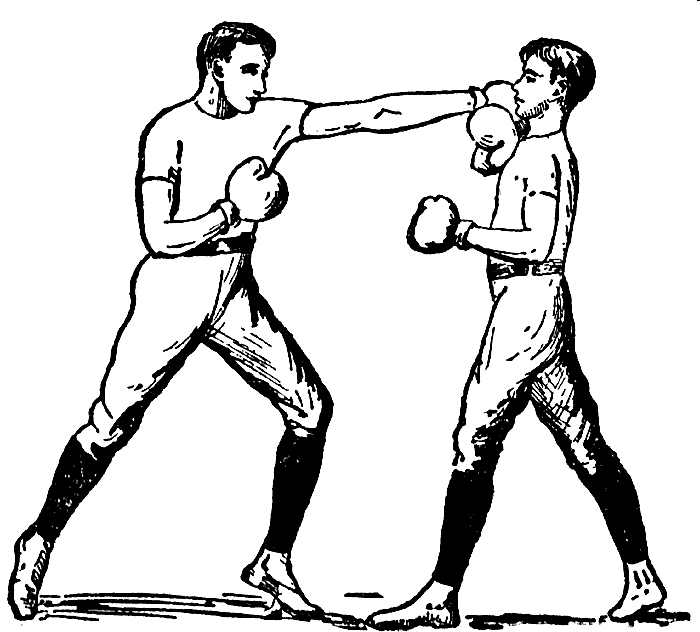 Na čo musíme pamätať
Polia sú objekty!

Premenné a parametre „poľové“ objekty len referencujú!

Veľkosť poľa nemožno zmeniť.
Korytnačí futbal
Chceme vytvoriť:
Triedu Ihrisko rozširujúcu triedu WinPane
Plocha ihriska je zelená
Je tam lopta na náhodnej pozícii
Lotpa sa presunie smerom, kam sme klikli, a dokážeme ju presúvať ťahaním
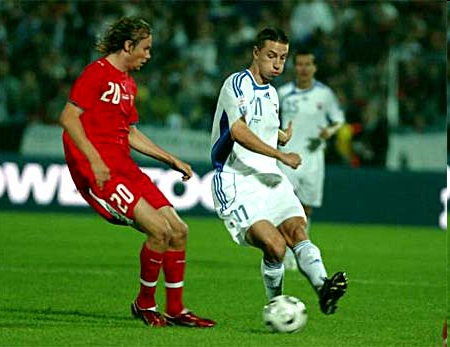 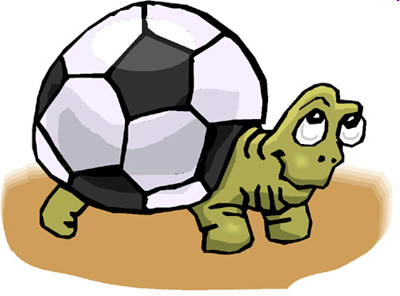 Vytvárame ihrisko
Pri vytvorení ihriska spravíme:
Nastavíme farbu pozadia na zelenú
Vytvoríme korytnačku „loptu“ s tvarom lopty
Umiestnime ju na náhodnú pozíciu
V inštančnej premennej si zapamätáme referenciu na korytnačku-loptu, aby sme s ňou mohli komunikovať
Korytnačka - lopta
V inicializačnej metóde korytnačky „lopty“ jej zmeníme tvar a vypneme kresliace pero

public class Lopta extends Turtle {

		public Lopta() {
			// nastavenie tvaru ...
		}
}
Ako správne ťahať objekty
Pri onMousePressed: 
overíme, či nemáme začať 
	ťahanie (kliklo sa na objekt, 
	ktorý chceme ťahať)
Pri onMouseDragged: 
ak niečo ťaháme, tak to priestňujeme
Pri onMouseReleased: 
ak sa niečo ťahalo, tak to prestaneme ťahať
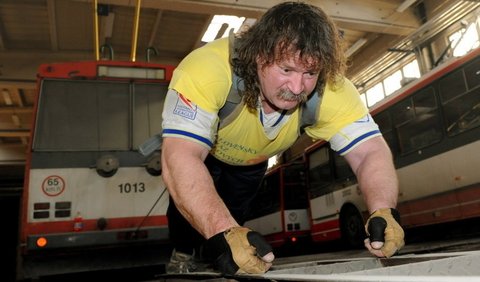 Potrebujeme si pamätať, či niečo ťaháme – inštančná premenná.
Jedna lopta je pre amatérov
Chceme, aby na ihrisku bolo 10 lôpt ...
... potrebujeme si pamätať referencie na ne („ich rodné čísla“), aby sme s nimi mohli „komunikovať“:
private Lopta[] lopty;
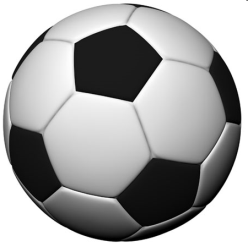 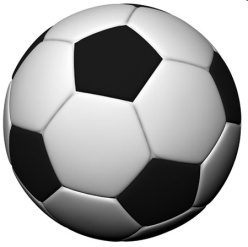 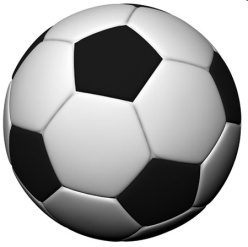 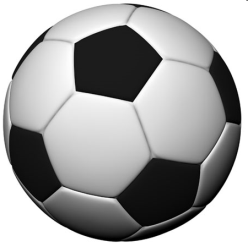 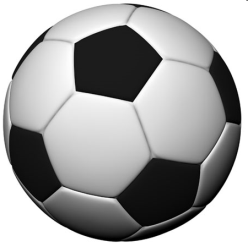 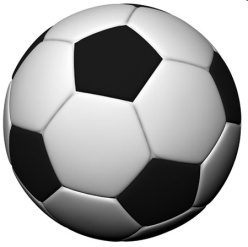 Lopty v poli
Lopta[] lopty
0        1        2         3
Lopta[] lopty;
null
null
null
null
lopty = new Lopta[4];
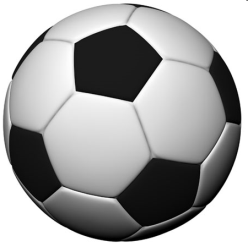 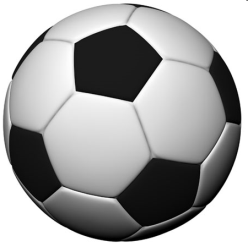 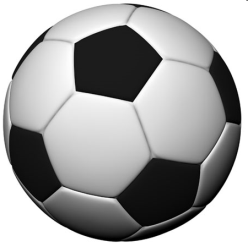 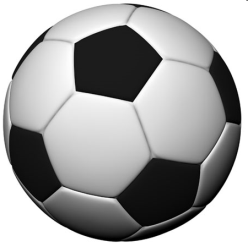 for (int i=0; i<lopty.length; i++) {
	lopty[i] = new Lopta();
}
Na čo musíme pamätať
Ak chceme pole referenciína objekty nejakej triedy, tak vytvorením tohto poľa tieto objekty nevzniknú.
Korytnačí viacloptový futbal
Ťahanie lopty:
v onMousePressed musíme zistiť, na ktorý objekt sa kliklo – do objektov triedy Lopta pridáme metódu, ktorá povie, či sa kliklo na danú loptu
Namiesto toho, či je ťahaná lopta, si musíme pamätať aj, ktorú loptu ťaháme

Posunutie lopty:
Posunieme loptu, ktorá je najbližšie k miestu kliknutia: ako ju nájsť?
Najbližšia lopta
Pamätáme si, ktorá lopta je zatiaľ najbližšie
v referenčnej premennej
Na začiatku predpokladáme, že najbližšie je prvá lopta (index 0)
Skúšame každú loptu, či nie je bližšie ako lopta, ktorá je doposiaľ najbližšie:
ak je skúšaná lopta bližšie, tak si ju zapamätáme ako doposiaľ najbližšiu
Po skončení máme najbližšiu loptu
Stratégia: naj prvok v poli
Sumarizácia
Na uchovanie väčšieho počtu hodnôt rovnakého typu používame polia („poľové objekty“)
Pole je objekt, preto na prácu s ním potrebujeme referenčnú premennú, ktorá uchová referenciu naň („jeho rodné číslo“)
int[] zahony;
Lopta[] lopty;
Pole vytvárame cez new: 
new Lopta[4];
K prvkom poľa pristupujeme cez indexy (od 0):
zahony[0] = 1;
Sumarizácia
Základné stratégie algoritmov na prácu s poľom
počet prvkov poľa s nejakou vlastnosťou
overenie, či má nejaký prvok poľa zadanú vlastnosť
nájdenie „naj“ prvku v poli
Ďalšie špecialitky:
„inicializačná metóda“ pre objekty
zmena tvaru korytnačky
pár stratégií ako na myšacie udalosti
to be continued …
ak nie sú otázky...
Ďakujem za pozornosť !
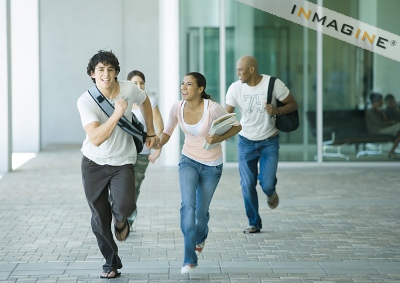